Modern India and Pakistan
Chapter 31
Section 2
India Pakistan Split
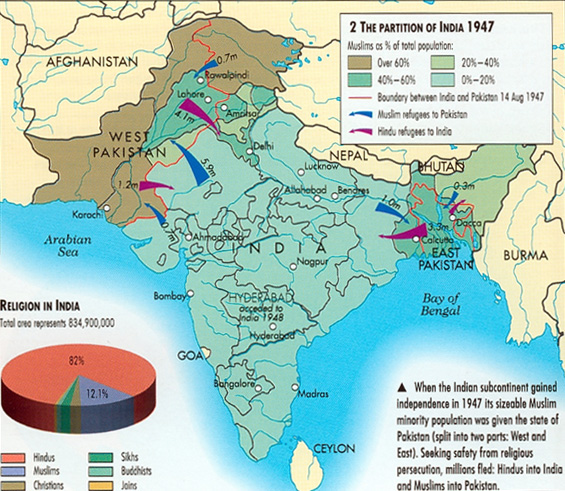 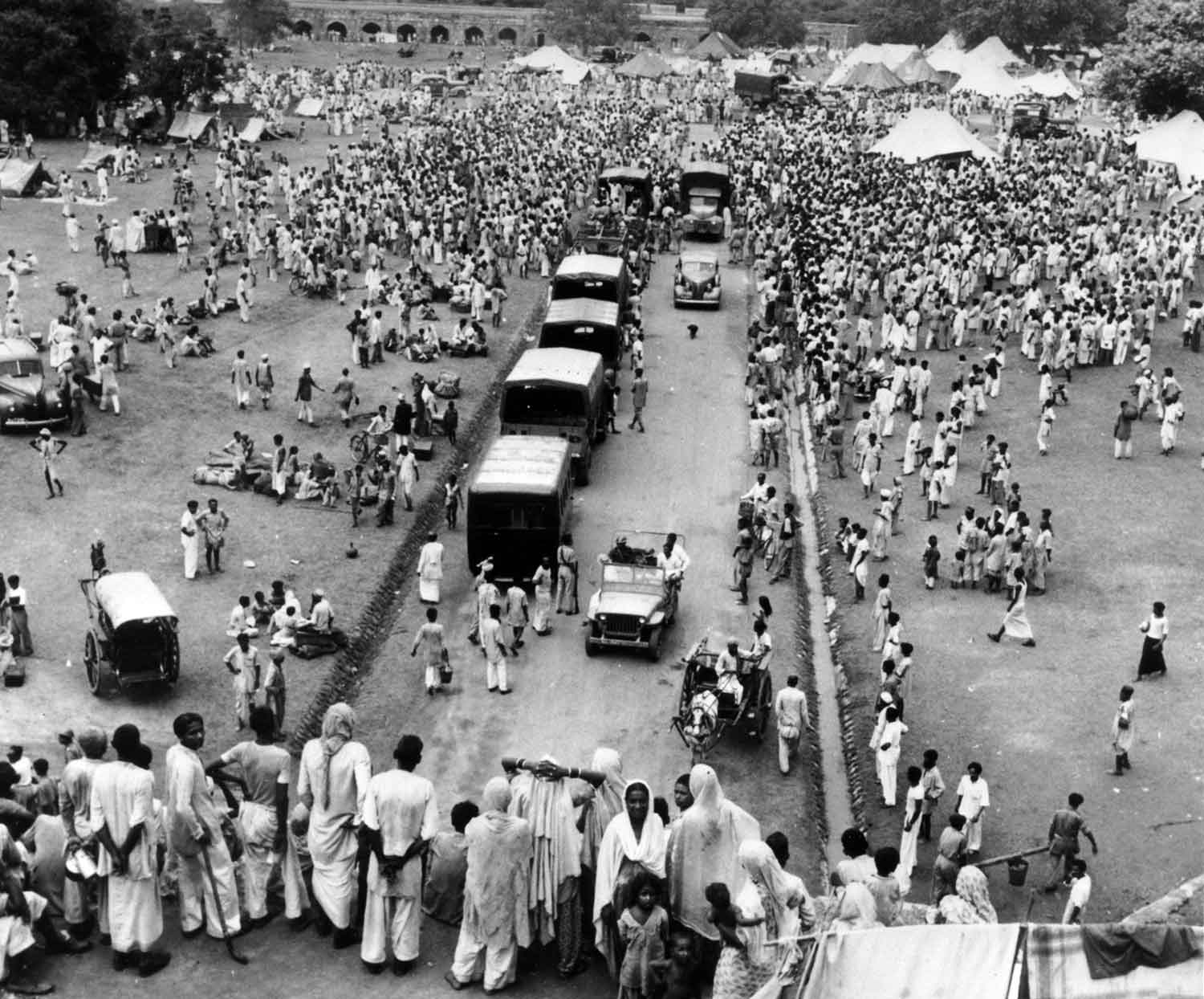 Nehru’s India
Socialist
Nationalized industries, utilities, and transportation
Local privet enterprise and private farms.
Nonalignment
Remain neutral in any military conflict between the United States and USSR
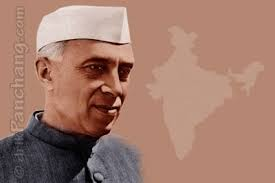 Indira Gandhi
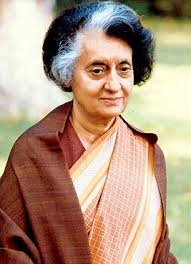 Nehru’s daughter-Not related to Mohandas Gandhi
Prime Minister for most of time between 1966-1984
Used military force against Sikh rebels fighting for independence.
Assassinated by Sikhs in 1984.
Mother Teresa
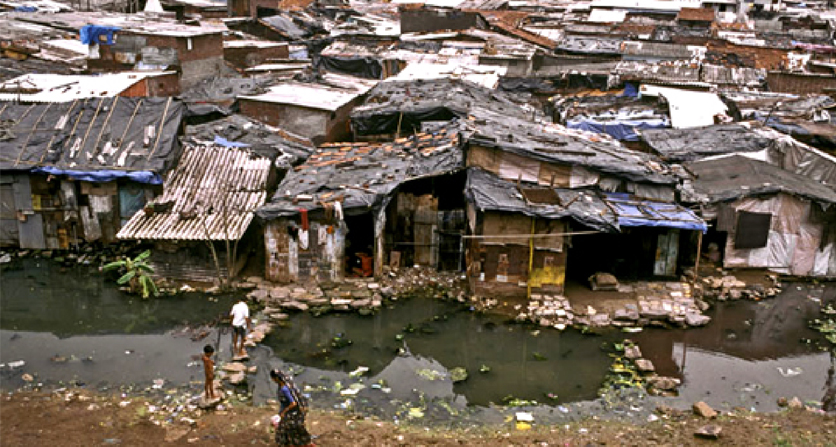 Catholic Nun
Attempted to help the poor, sick, and dying in Calcutta.
Helped lead to the country outlawing the idea of “Untouchables”
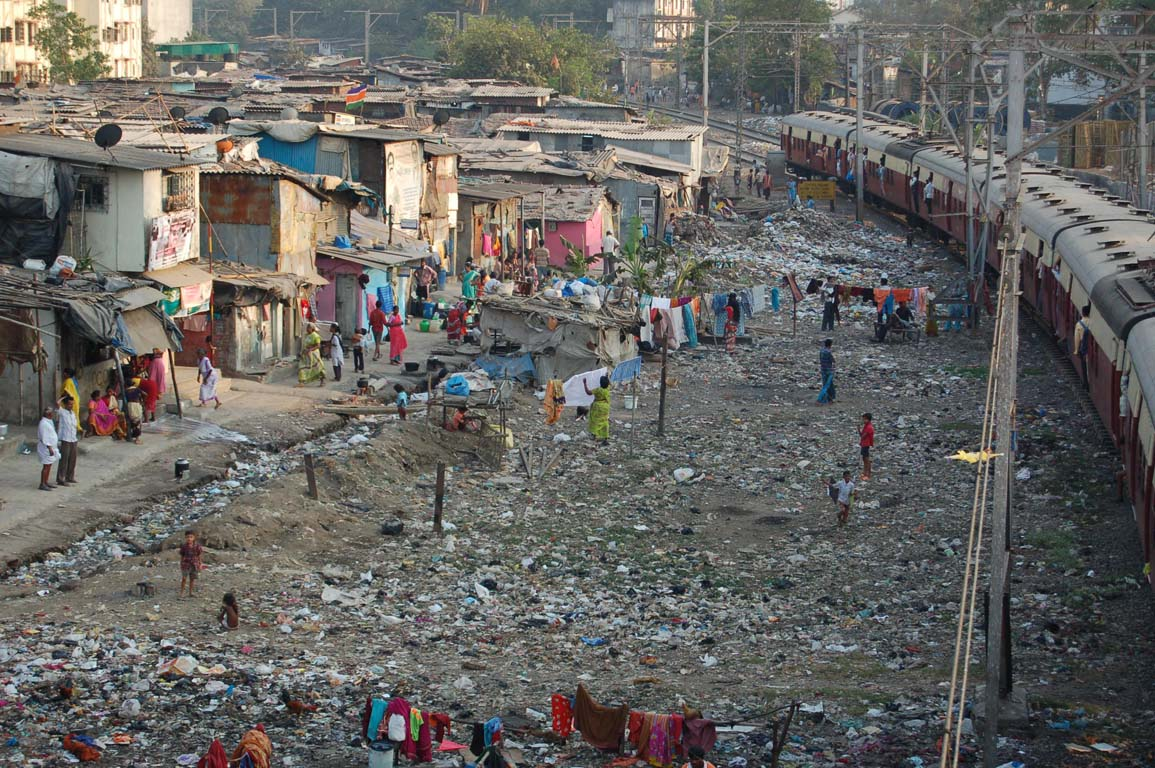 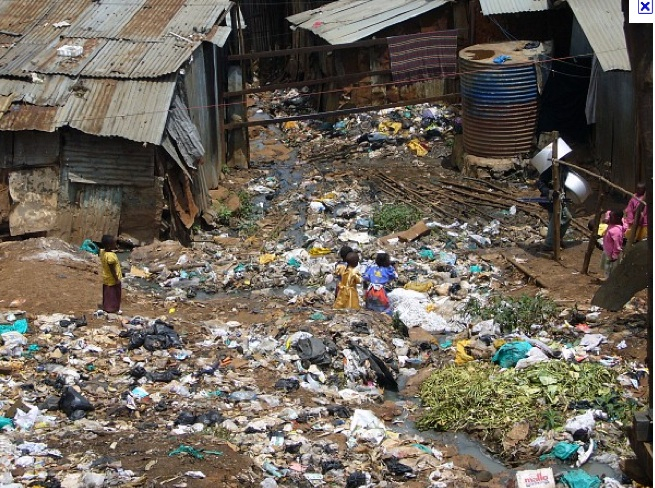 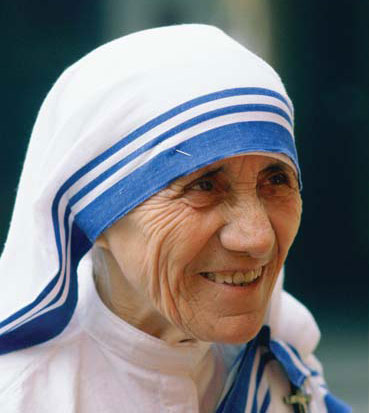 India Today-1,210,193,422 People
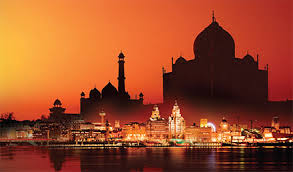 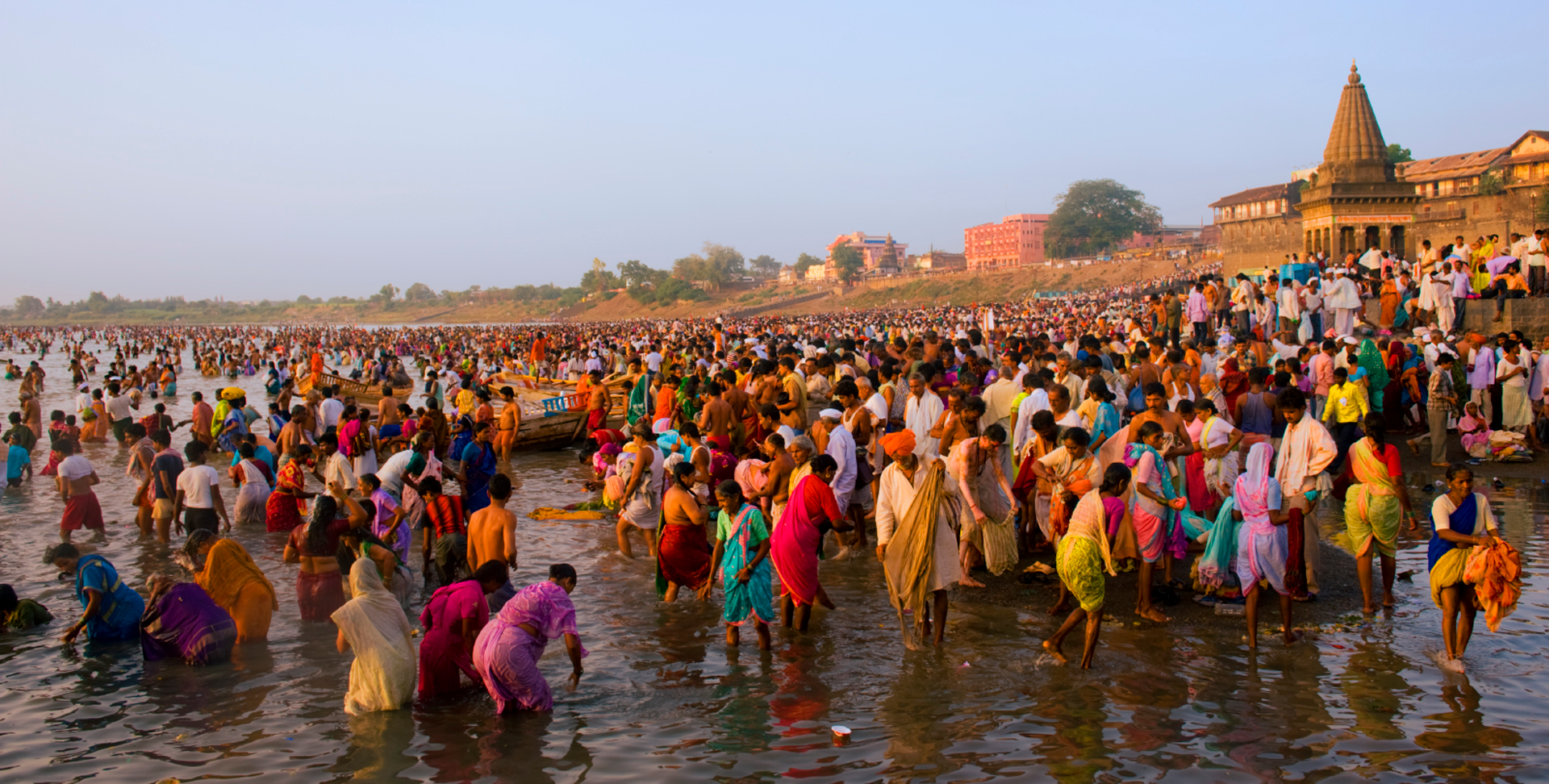 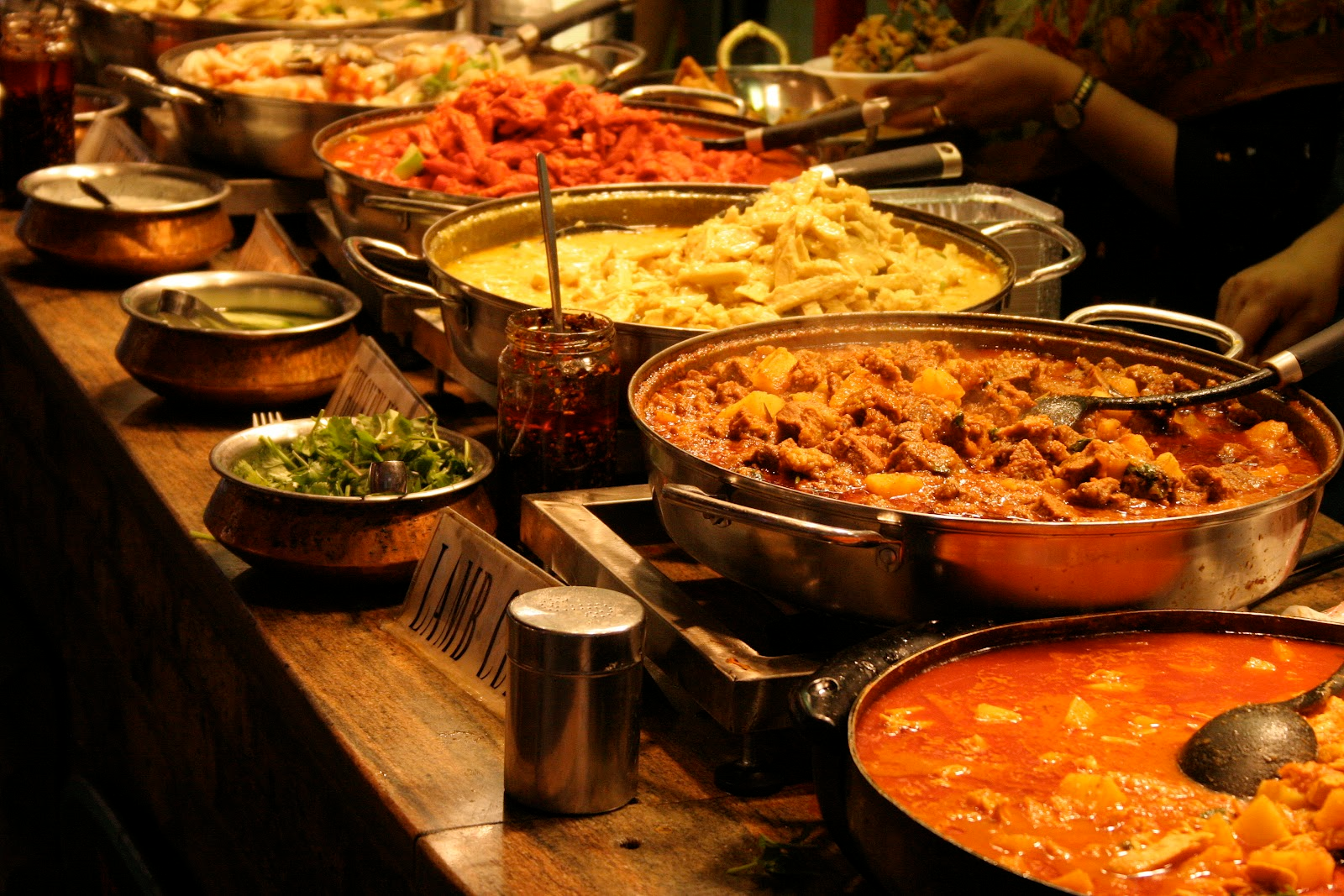 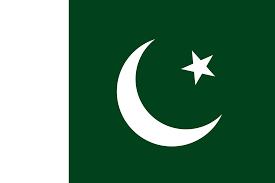 Pakistan
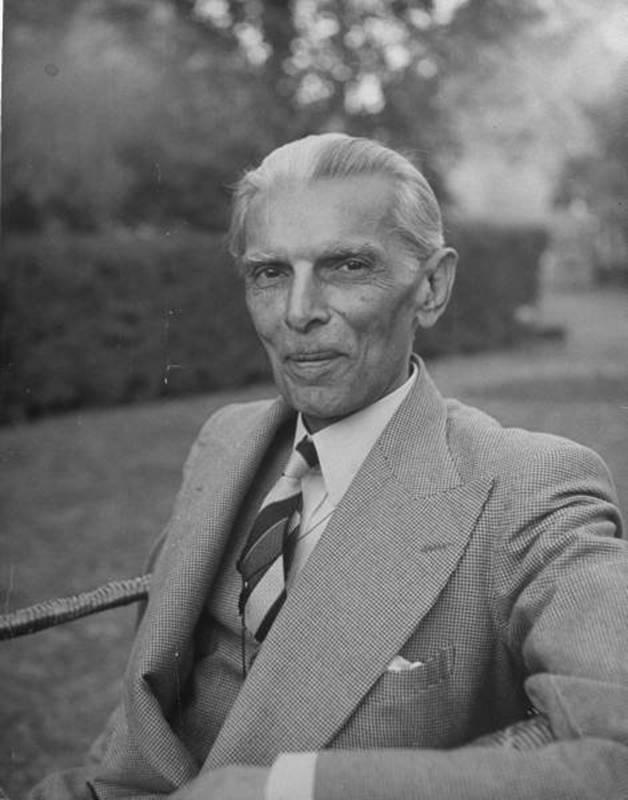 1st Leader:  Muhammad Ali Jinnah
Population:  196,174,380
Religion:
97% Muslim
Mostly Sunni 
US ALLY???
Kashmir
Province in Northern India
Still claimed by both Pakistan and India
Has been the site of many armed conflicts by both revolutionary groups and military troops
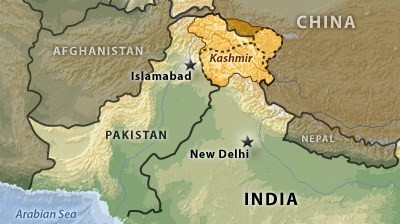 Bangladesh
Initially East Pakistan
With the support of India, declared independence in 1971
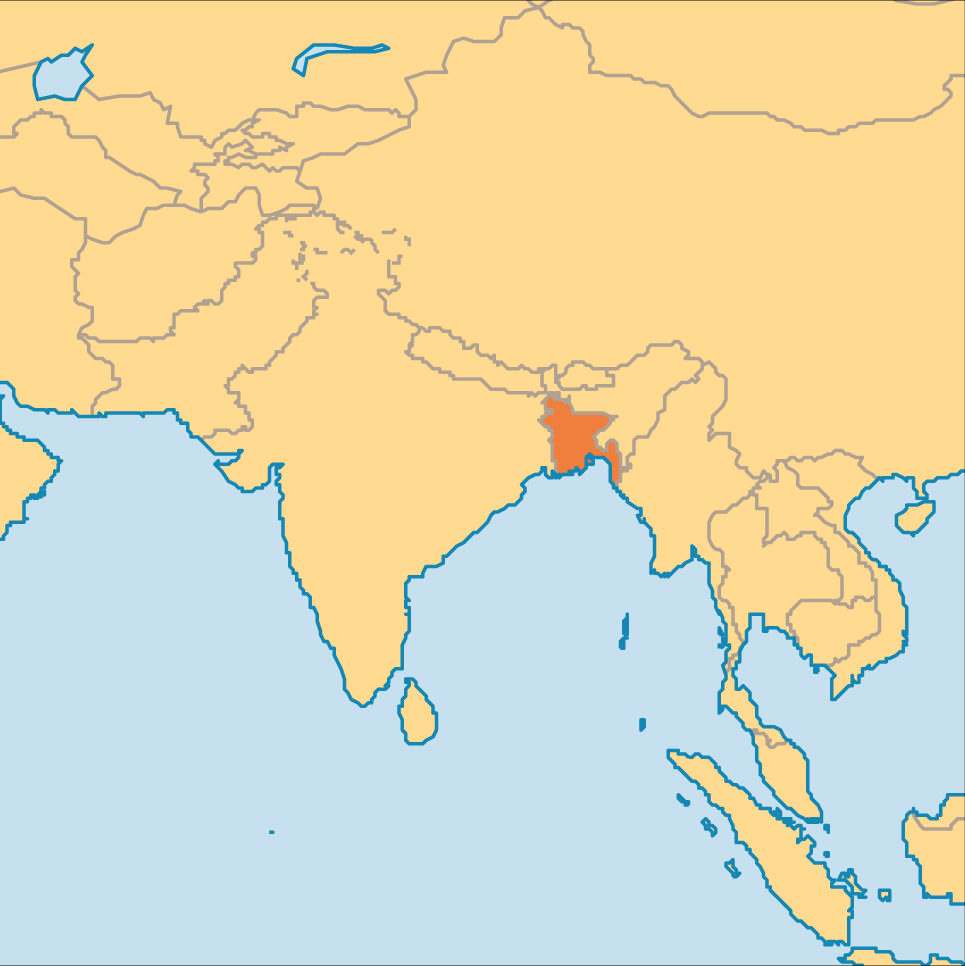